Example of a warm-up activity
How to turn Annotate on
Name one drink that you had today
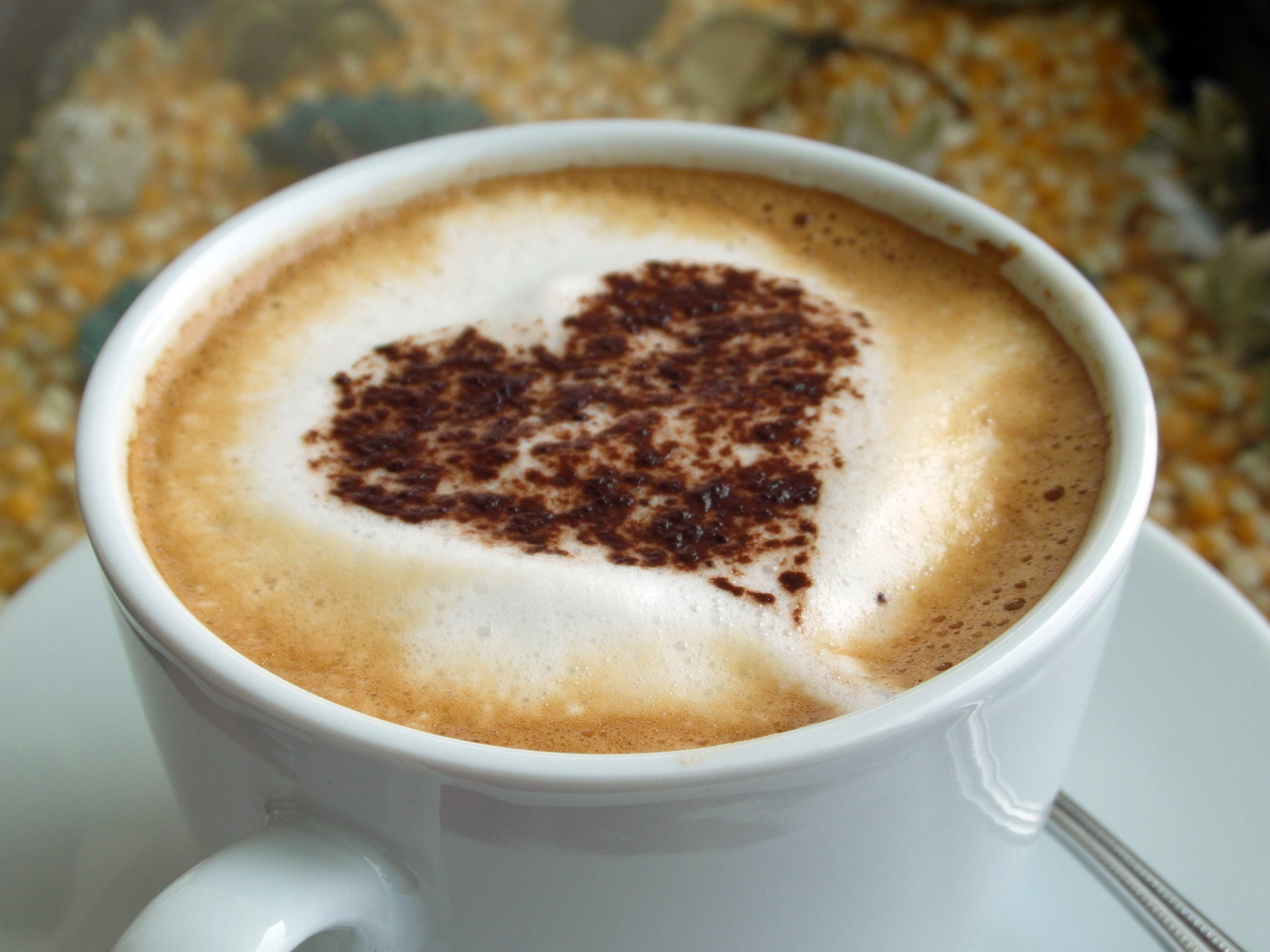 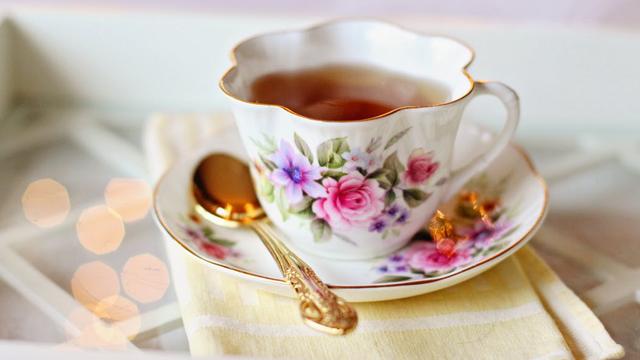 coffee
tea
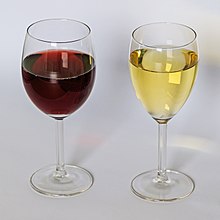 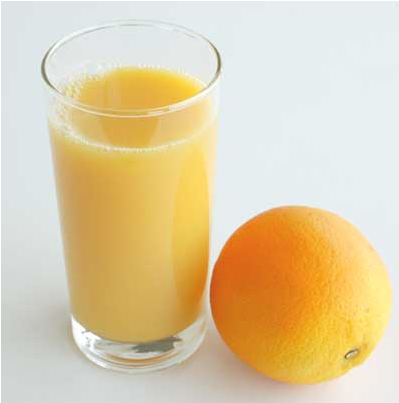 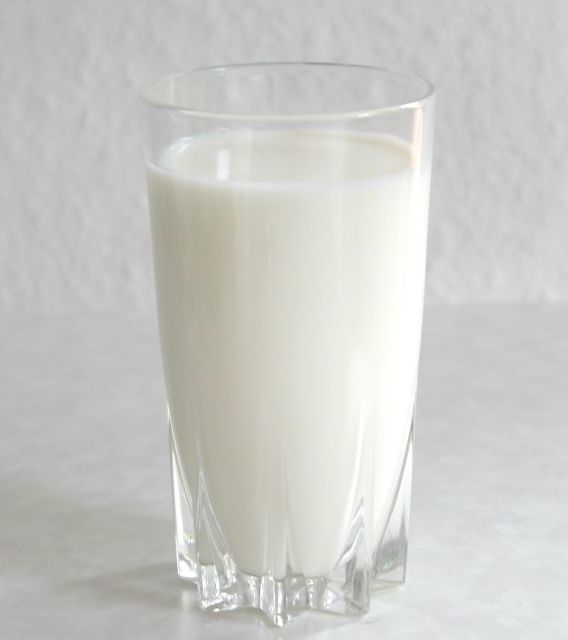 wine
juice
milk
Who had what?
…
…
…
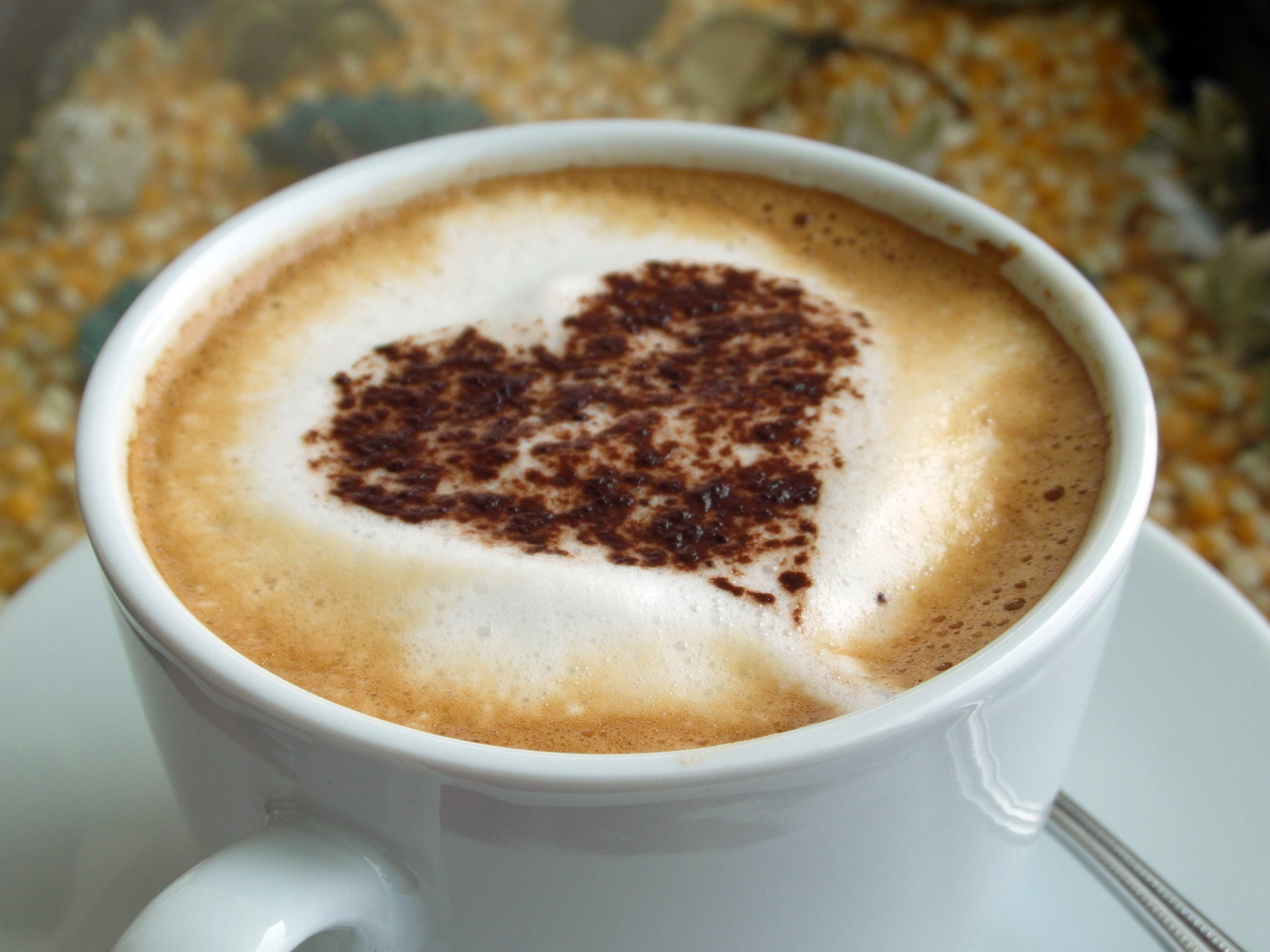 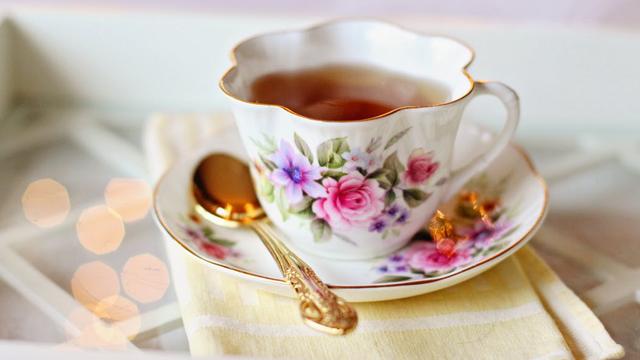 coffee
tea
…
…
…
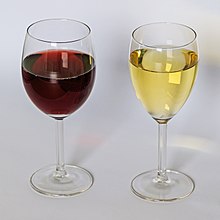 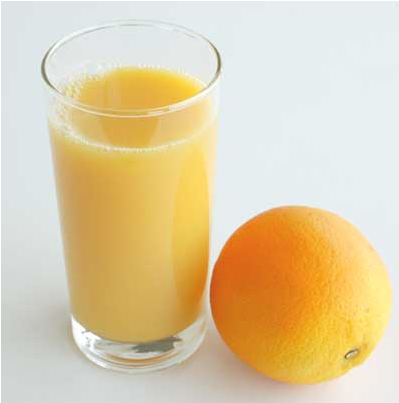 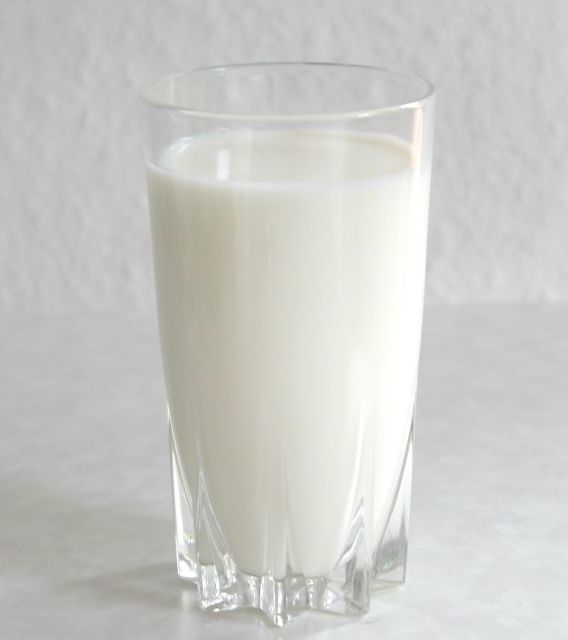 wine
juice
milk
Who had what?
…
…
…
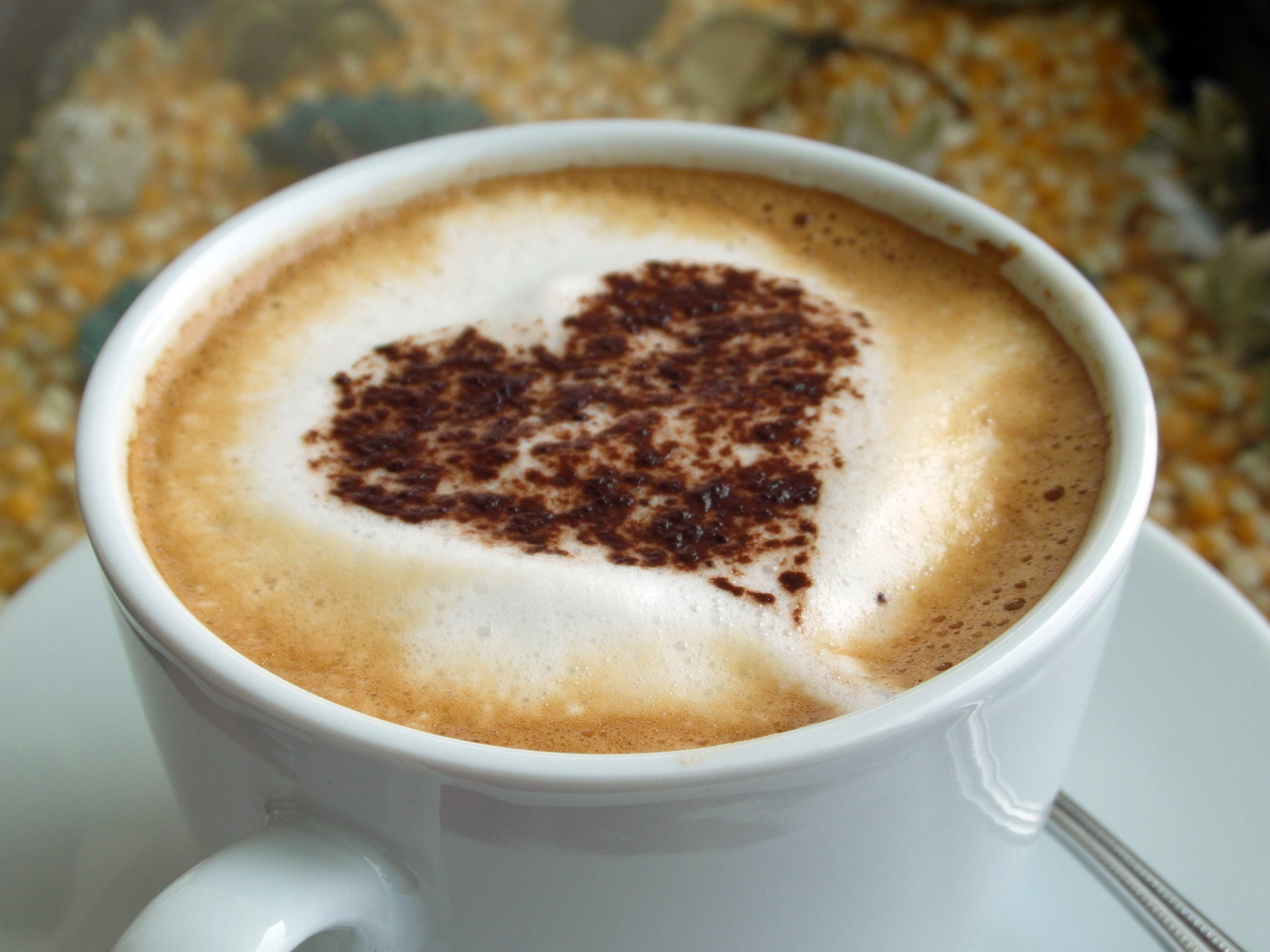 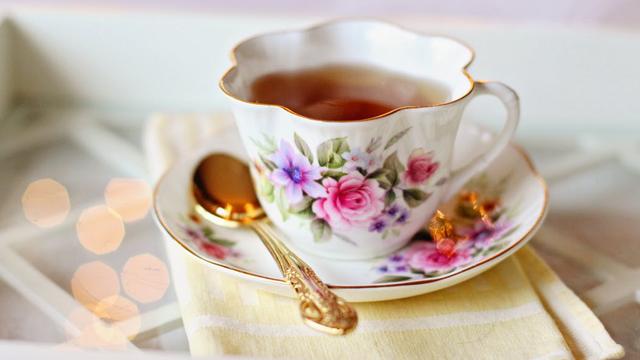 coffee
tea
…
…
…
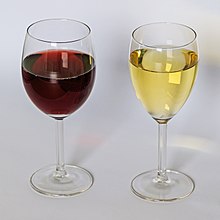 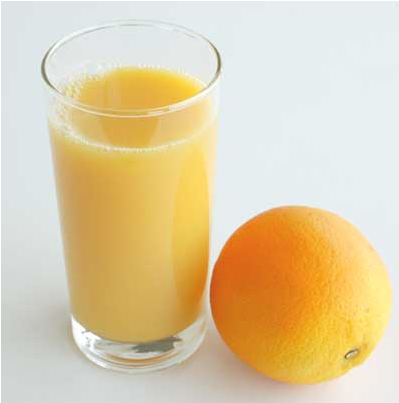 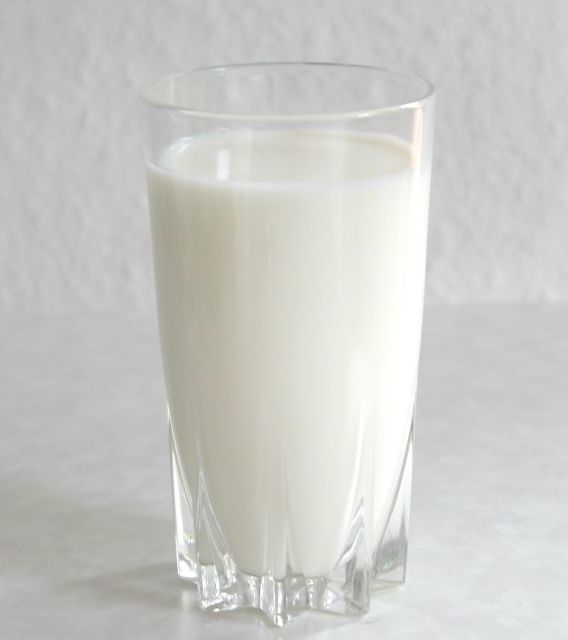 wine
juice
milk
Come up with names for these animals
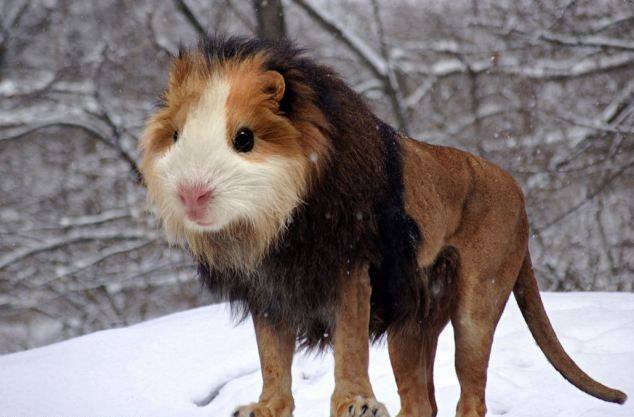 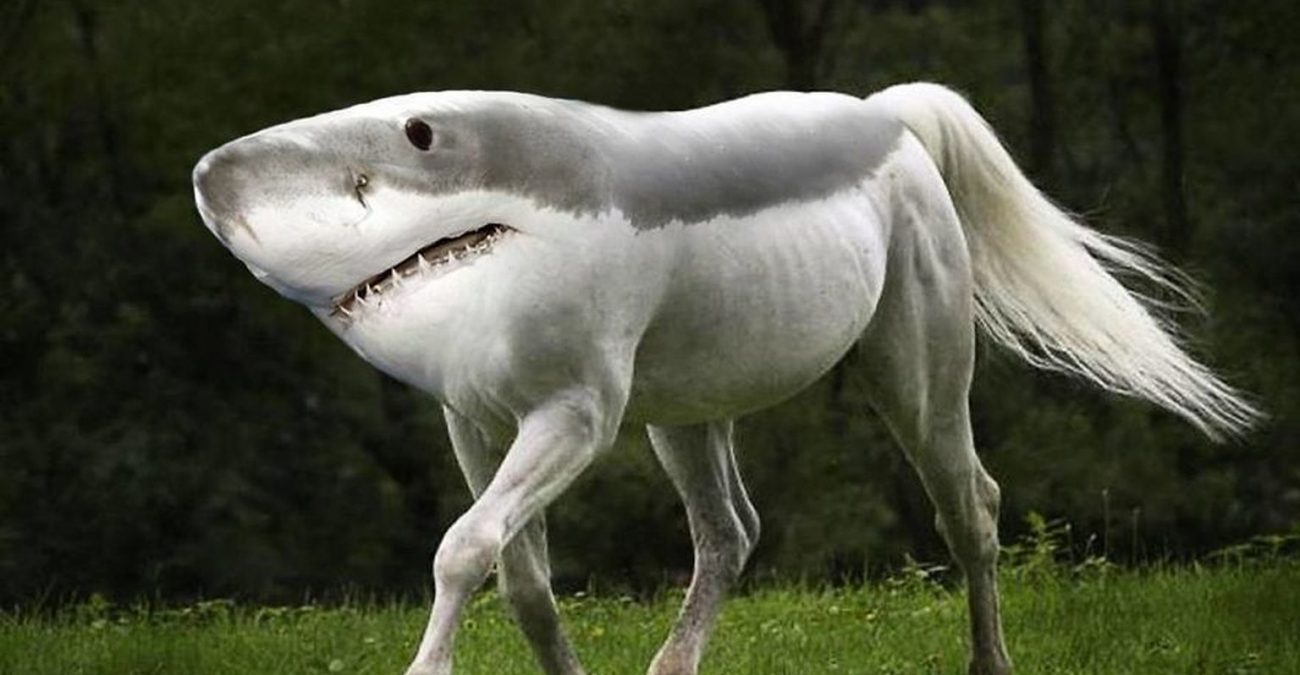 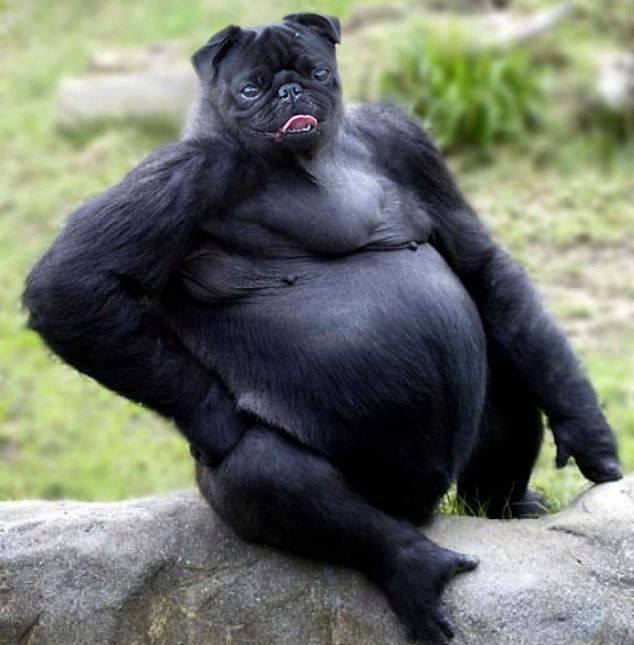 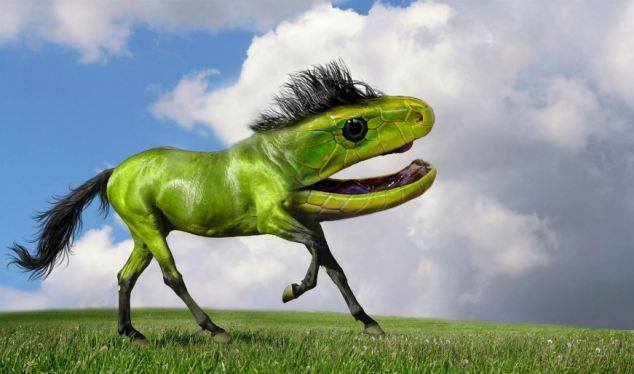 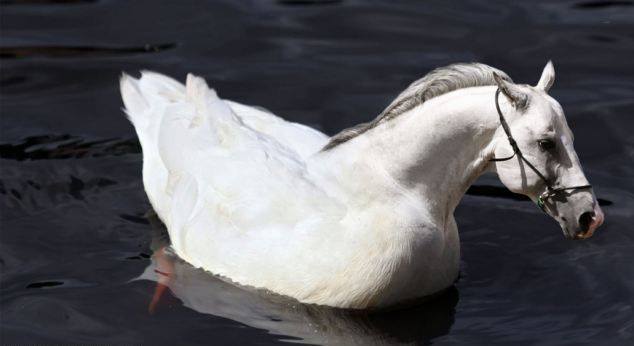 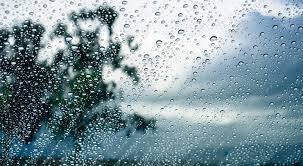 Last time it rained, I …..